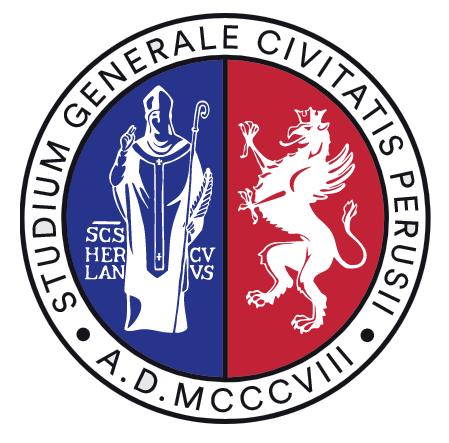 UNIVERSITÀ DEGLI STUDI DI PERUGIA

International Doctoral Program in 
Civil and Environmental Engineering
PYTHON FOR NUMERICAL COMPUTING AND DEVELOPMENT OF SCIENTIFIC APPLICATION
Prof. Federico Cluni
A. Y. 2021/22
Lesson #3 – May 10, 2022
Classes
A class is an entity which has attributes, that can be variables storing data and methods, i.e. functions with operates on the data of the class or on external objects.

class Punto:
    "Classe per gestire un punto geometrico."
    def __init__(self,x,y,z=0):
        self.x=x
        self.y=y
        self.z=z
    def Distanza(self):
        "Determina la distanza del punto dall'origine."
        return ( self.x**2 + self.y**2 + self.z**2 )**0.5

Once a class has been defined, we can define an instance of that class through the name of the class and, in round bracket, the arguments that are passed to the method which is the constructor for the class, __init__

The string literal is assigned to the method __doc__
[Speaker Notes: See https://docs.python.org/3/tutorial/classes.html#a-first-look-at-classes for a detailed description]
Classes - Inheritance
New classes can be defined by existing ones.

class Punto:
    "Classe per gestire un punto geometrico."
    def __init__(self,x,y,z):
        self.x=x
        self.y=y
        self.z=z
    def Distanza(self):
        "Determina la distanza del punto dall'origine."
        return ( self.x**2 + self.y**2 + self.z**2 )**0.5
    def Trasla(self,Dx,Dy,Dz):
        self.x += Dx
        self.y += Dy
        self.z += Dz
    def Ruota(self,x0,y0,z0,ax,ay,az):
        self.x, self.y, self.z = self.x-x0, self.y-y0, self.z-z0
        self.x, self.y, self.z = self.x*cos(az)-self.y*sin(az), \
        self.x*sin(az)+self.y*cos(az), self.z
        self.x, self.y, self.z = self.x, self.y*cos(ax)-self.z*sin(ax), \
        self.y*sin(ax)+self.z*cos(ax)
        self.x, self.y, self.z = self.x*cos(-ay)-self.z*sin(-ay), self.y, \
        self.x*sin(-ay)+self.z*cos(-ay)
        self.x, self.y, self.z = self.x+x0, self.y+y0, self.z+z0
Classes - Inheritance
New classes can be defined by existing ones.

class Punto2D(Punto):
    "Classe per gestire un punto geometrico nel piano x, y."
    def __init__(self,x,y):
        Punto.__init__(self,x,y,0)
    def Trasla(self,Dx,Dy):
        Punto.Trasla(self,Dx,Dy,0)
    def Ruota(self,x0,y0,az):
        Punto.Ruota(self,x0,y0,0.,0.,0.,az)
    def Anomalia(self):
        return atan2(self.y, self.x)
Remark

- the method «Distanza» has NOT be redefined!

- if the class belong to a different module,

class NewClass(ModulName.BaseClass):
Classes – Private attributes/method
To define attributes and method as private, i.e. they can not be accessed from outside the class, a special naming convention is used.
.__name_




class Punto2D(Punto):
    "Classe per gestire un punto geometrico nel piano x, y."
    def __init__(self,x,y):
        Punto.__init__(self,x,y,0)
        self.__rho = self.Distanza()
    def Trasla(self,Dx,Dy):
        Punto.Trasla(self,Dx,Dy,0)
    def Ruota(self,x0,y0,az):
        Punto.Ruota(self,x0,y0,0.,0.,0.,az)
    def Anomalia(self):
        return arctan2(self.y, self.x)

The attribute/method is anyway accessible as

InstanceName._ClassName__name_
max 1 underscore
2 underscore
Classes – special methods
The special methods define predefined functionality.

class Punto2D(Punto):
    "Classe per gestire un punto geometrico nel piano x, y."
    def __init__(self,x,y):
        Punto.__init__(self,x,y,0)
    ...
    def __str__(self):
        return "Punto 2D di coordinate ( %f, %f )" % (self.x,self.y)
    def __repr__(self):
        return "Punto2D(x=%f,y=%f)" % (self.x,self.y)
    def __lt__(self,altro):
        return self.Distanza() < altro.Distanza()
    def __le__(self,altro):
        return self.Distanza() <= altro.Distanza()
    def __eq__(self,altro):
        return self.Distanza() == altro.Distanza()
    def __ge__(self,altro):
        return self.Distanza() >= altro.Distanza()
    def __gt__(self,altro):
        return self.Distanza() > altro.Distanza()
[Speaker Notes: For difference between __str__ and __repr__ see: https://www.journaldev.com/22460/python-str-repr-functions]
Classes – iterator
It is possible to define how a for statement act when an instance of a class is used

class Punto:
    "Classe per gestire un punto geometrico nel piano x, y."
    def __init__(self,x,y):
        Punto.__init__(self,x,y,0)
    ...
    def __iter__(self):
        return self
    def __next__(self):
        if not hasattr(self,'index'):
            self.index = 0
        if self.index == 3:
            self.index = 0
            raise StopIteration
        elif self.index == 0:
            self.index += 1
            return self.x
        elif self.index == 1:
            self.index += 1
            return self.y
        elif self.index == 2:
            self.index += 1
            return self.z
Classes – call as a function
It is possible to allow the class's instance to be called as a function.

class Parabola:
    def __init__(self, a, b = 0, c = 0):
        """Parametri dell'equazione della parabola
        y(x) = a x ^2 + b x + c
        """
        self.a = a
        self.b = b
        self.c = c
    def __call__(self, x):
        return self.a*x**2 + self.b*x + self.c
Tip

This can be useful to define parametric functions!
Classes – copy
Remember that defining a variable means binding a name to an object

So, if A is a class

a=A()
b=a

results in two names which refer to the same object!
In other words, we have an alias.
Classes – copy
To copy the object, we should use the module copy

NewObject = copy.copy(OldObject)
NewObject = copy.deepcopy(NewObject)

>>> class A:
    def __init__(self,x,y):
        self.x = x
        self.y = y
    def __repr__(self):
        return "{0:s}, {1:d}".format(str(self.x),self.y)

>>> import copy
>>> a=A([1,2,3],10); a
>>> b=a; b.y=20; b.x[0]=2; a; b
>>> c=copy.copy(a); c.y=30; c.x[0]=3; a; b; c
>>> d=copy.deepcopy(a); d.y=40; d.x[0]=4; a; b; c; d
BASE INTERACTIVITY
Command line interface interactivity

It is possible to build a script which interact with the user asking for specific data

def radici(a,b,c):
    delta = b**2-4*a*c
    x1 = (-b-delta**0.5)/(2*a)
    x2 = (-b+delta**0.5)/(2*a)
    return x1, x2

a = float(input('Inserisci a: '))
b = float(input('Inserisci b: '))
c = float(input('Inserisci c: '))
x1, x2 = radici(a,b,c)
print('x1 = '+str(x1))
print('x2 = '+str(x2))
N.B “input” read a string from the command line
BASE INTERACTIVITY
Command line interface interactivity

Moreover, it is also possible to execute a script from the OS shell, and eventually to pass arguments directly from the shell
radici.py
import sys

def radici(a,b,c):
    delta = b**2-4*a*c
    x1 = (-b-delta**0.5)/(2*a)
    x2 = (-b+delta**0.5)/(2*a)
    return x1, x2

if __name__=='__main__':
    if len(sys.argv)>1:
        a = float(sys.argv[1])
        b = float(sys.argv[2])
        c = float(sys.argv[3])
    else:
        a = float(input('Inserisci a: '))
        b = float(input('Inserisci b: '))
        c = float(input('Inserisci c: '))
    x1, x2 = radici(a,b,c)
    print('x1 = '+str(x1))
    print('x2 = '+str(x2))
> python radici.py
> python radici.py 1 1 -2
[Speaker Notes: __main__ — Top-level script environment
'__main__' is the name of the scope in which top-level code executes. A module’s __name__ is set equal to '__main__' when read from standard input, a script, or from an interactive prompt.

https://docs.python.org/3/library/__main__.html

see also: https://www.pythontutorial.net/python-basics/python-__name__/]
IPYTHON
Another command line interface interactivity

IPython provides a rich toolkit to help you make the most of using Python interactively. Its main components are:
Comprehensive object introspection.
Input history, persistent across sessions.
Caching of output results during a session with automatically generated references.
Extensible tab completion, with support by default for completion of python variables and keywords, filenames and function keywords.
Extensible system of ‘magic’ commands for controlling the environment and performing many tasks related to IPython or the operating system.
A rich configuration system with easy switching between different setups.
Session logging and reloading.
Extensible syntax processing for special purpose situations.
Access to the system shell with user-extensible alias system.
Easily embeddable in other Python programs and GUIs.
Integrated access to the pdb debugger and the Python profiler.
real multi-line editing thanks to prompt_toolkit.
syntax highlighting as you type.
integration with command line editor for a better workflow. 
from https://ipython.readthedocs.io/en/stable/
[Speaker Notes: __main__ — Top-level script environment
'__main__' is the name of the scope in which top-level code executes. A module’s __name__ is set equal to '__main__' when read from standard input, a script, or from an interactive prompt.

https://docs.python.org/3/library/__main__.html]
IPYTHON
Magic commands

Some magic commands from IPython 

%timeit            evaluate the time of execution of a command

%run               execute code in a script

%store varname     save the variable 

%store –r varname  load the variable

%who               list names in global scope
[Speaker Notes: for more information on %store https://ipython.org/ipython-doc/stable/config/extensions/storemagic.html]
JUPYTER NOTEBOOKS
The notebook server

When launching Jupyter, a server providing the notebook functionality through the web browser is started.
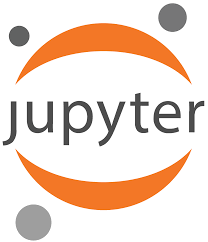 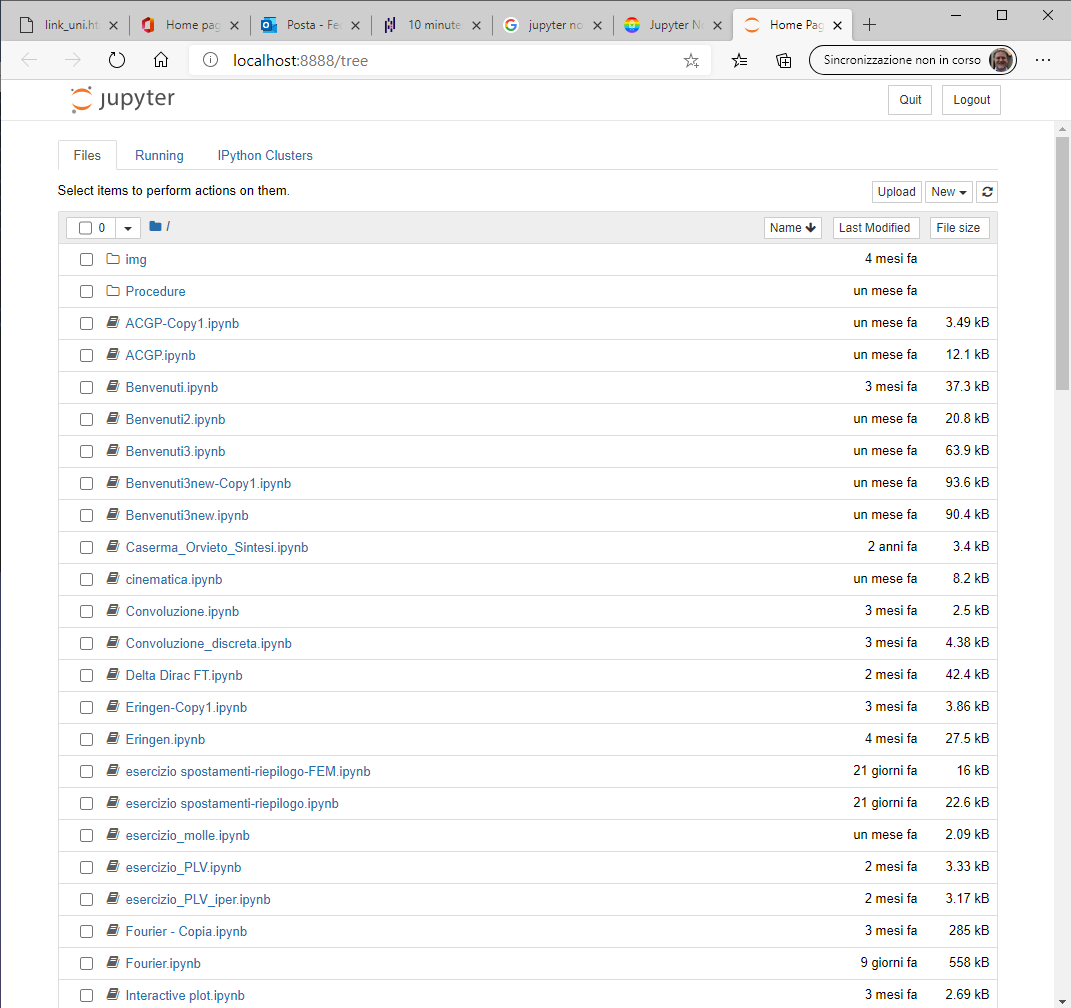 [Speaker Notes: see also https://www.dataquest.io/blog/jupyter-notebook-tips-tricks-shortcuts/]
JUPYTER NOTEBOOKS
The notebook server

It is worth noting that several "kernels" may be used with Jupyter.
Moreover, the interface act as a "file explorer".
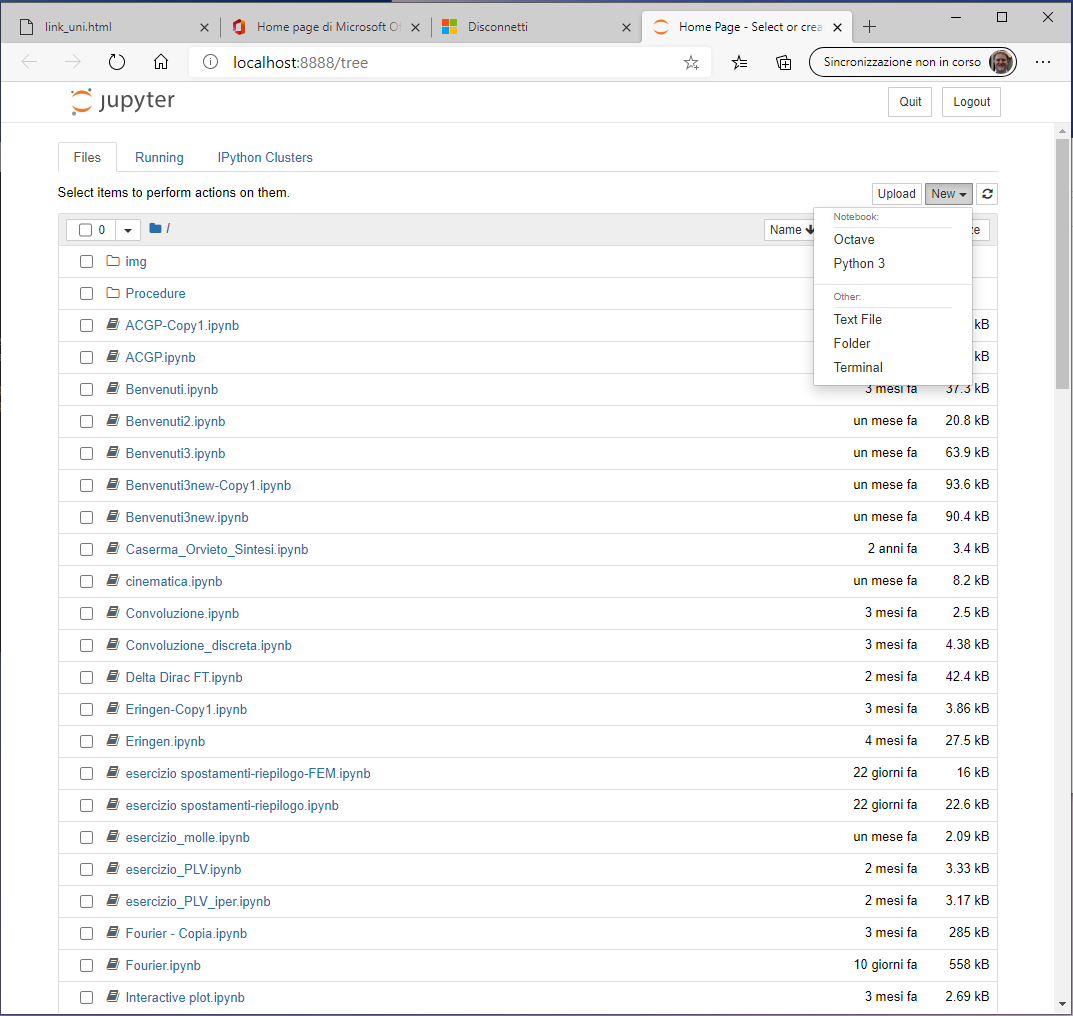 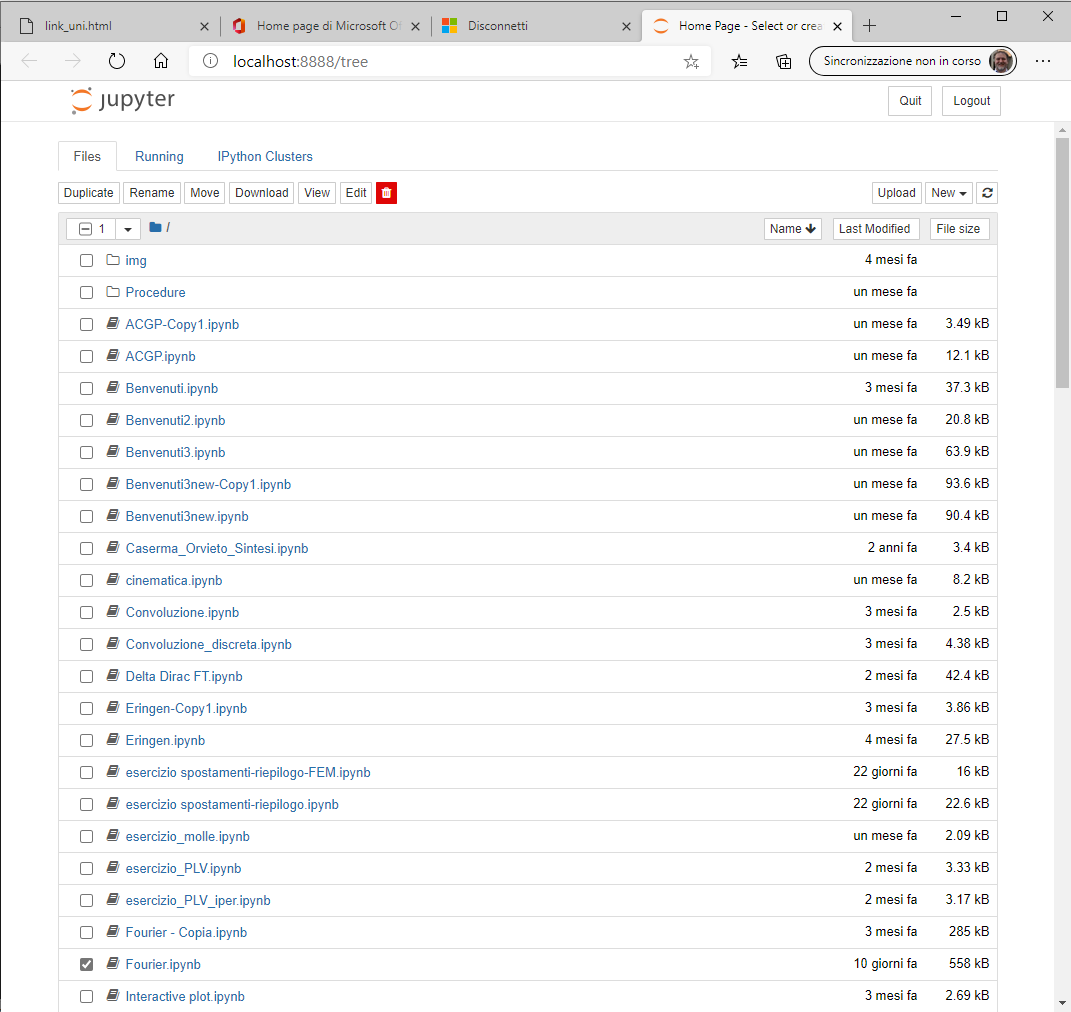 JUPYTER NOTEBOOKS
The notebook server

It is possible to insert Python code in the cell.
Note that "return" key allows to insert a new line of code, "shift"+"return" keys run the inserted code.
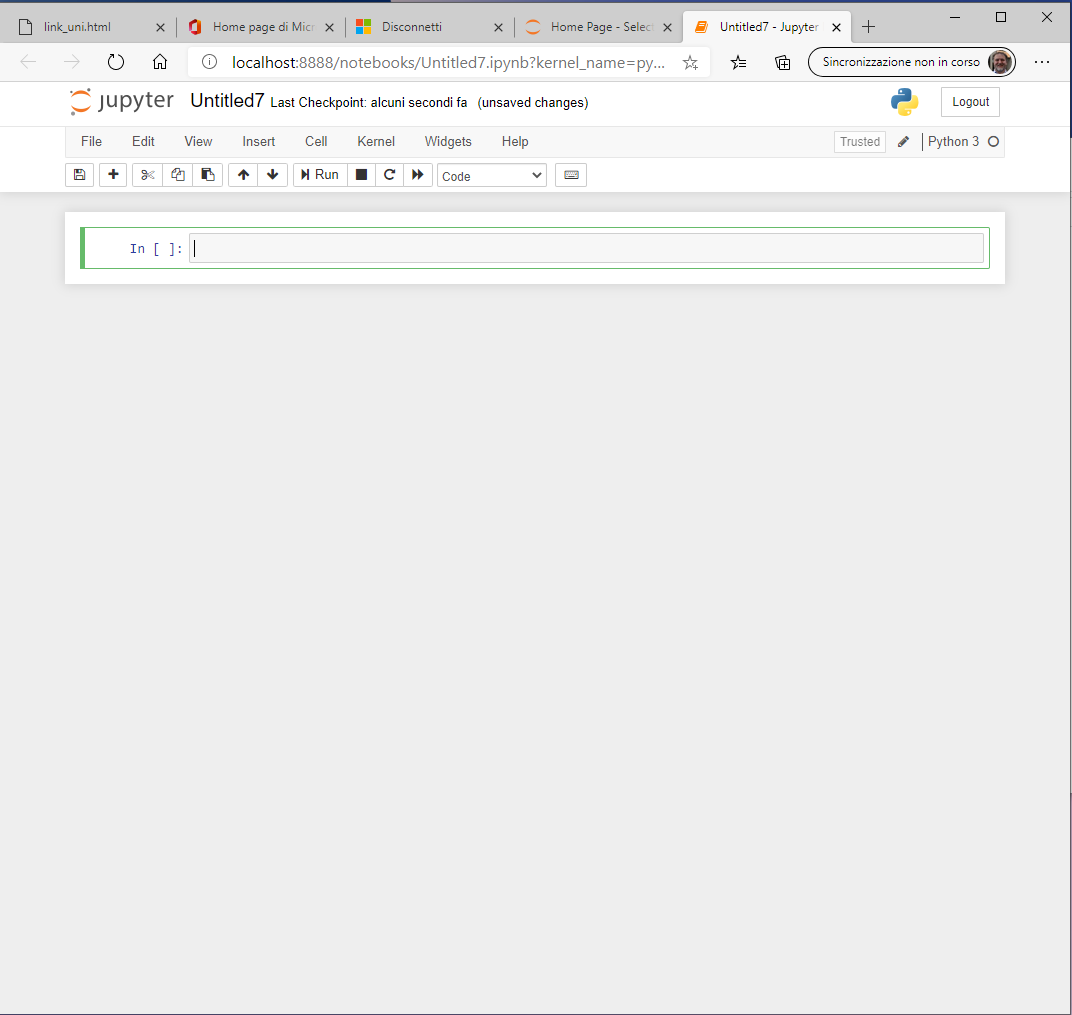 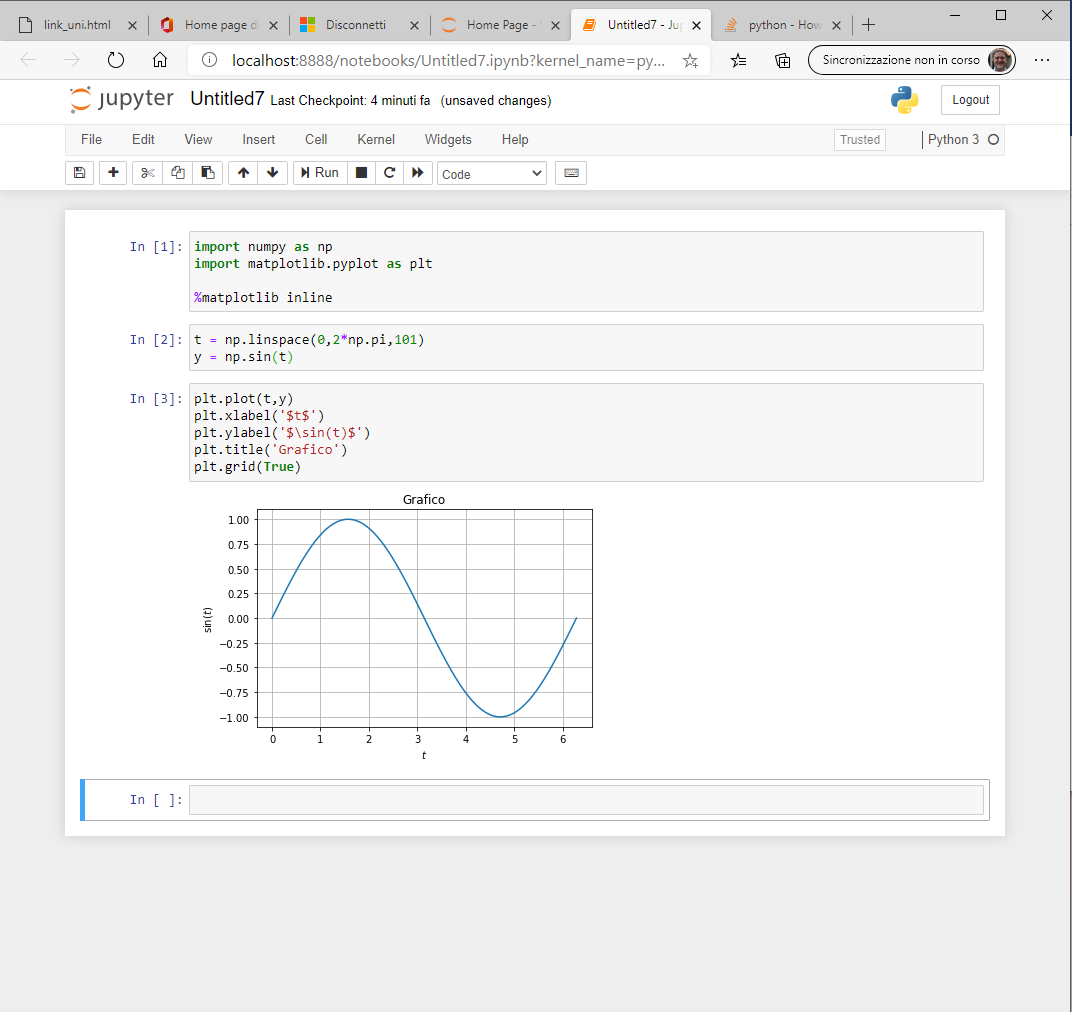 JUPYTER NOTEBOOKS
The notebook server

It is possible to insert Markdown code in the cell, which can also render math.
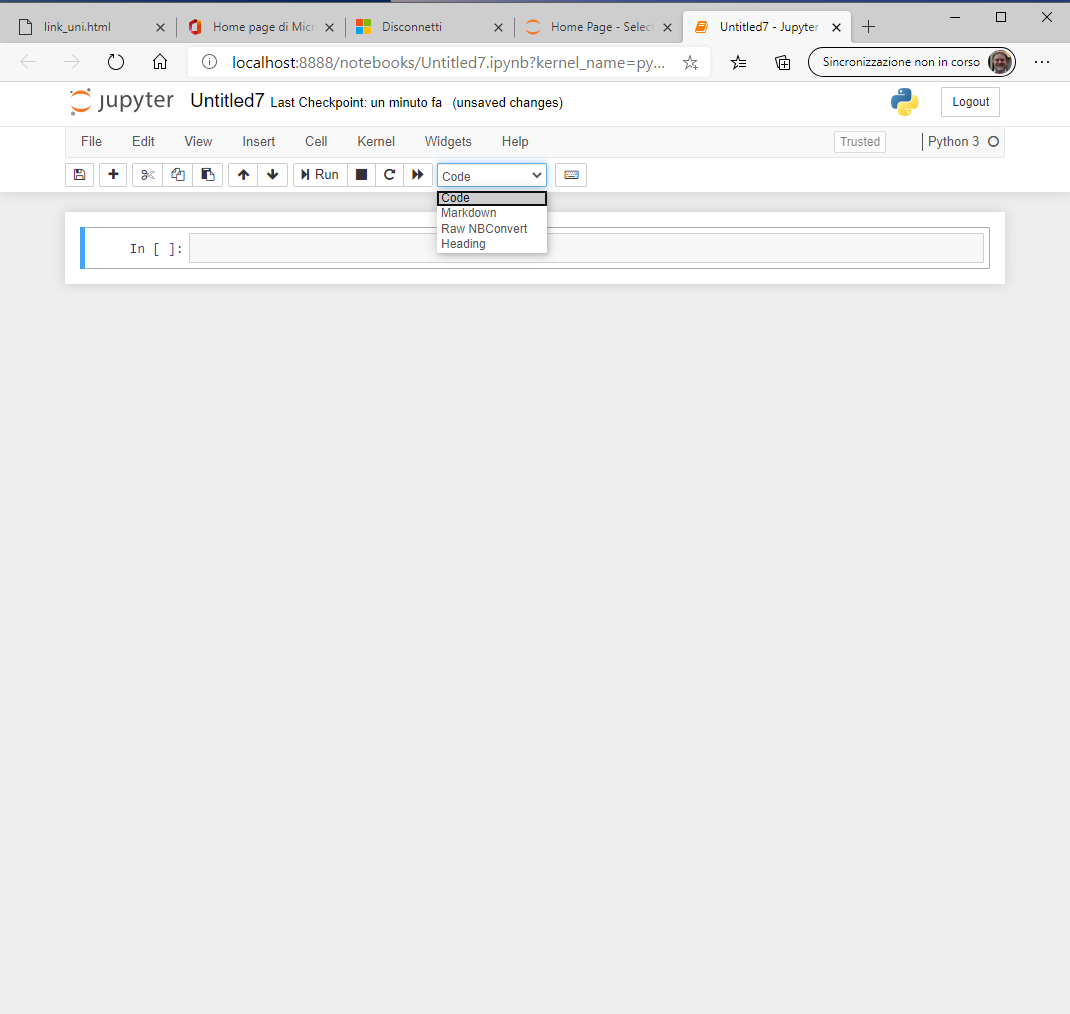 JUPYTER NOTEBOOKS
The notebook server

It is possible to insert Markdown code in the cell, which can also render math.
To see how to use markdown see here https://markdown-it.github.io/
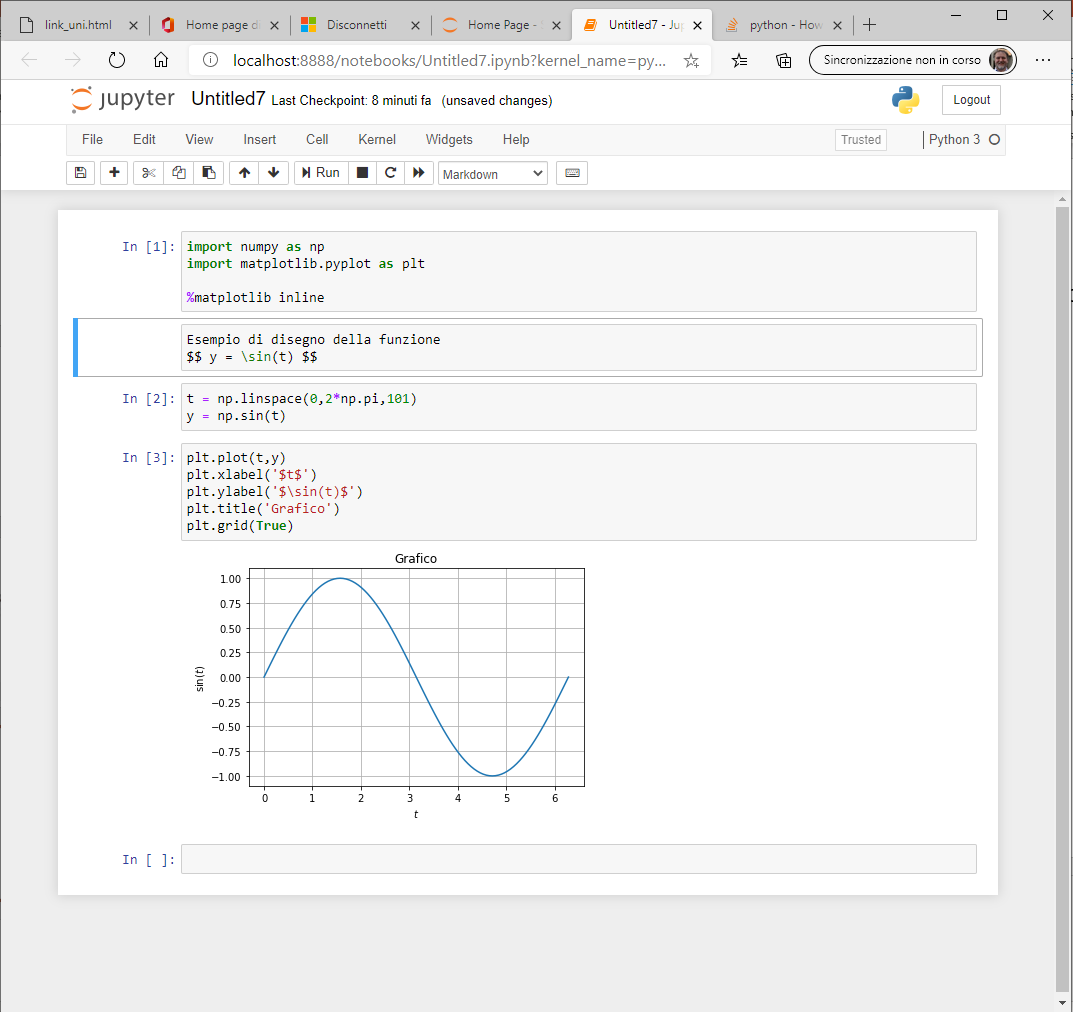 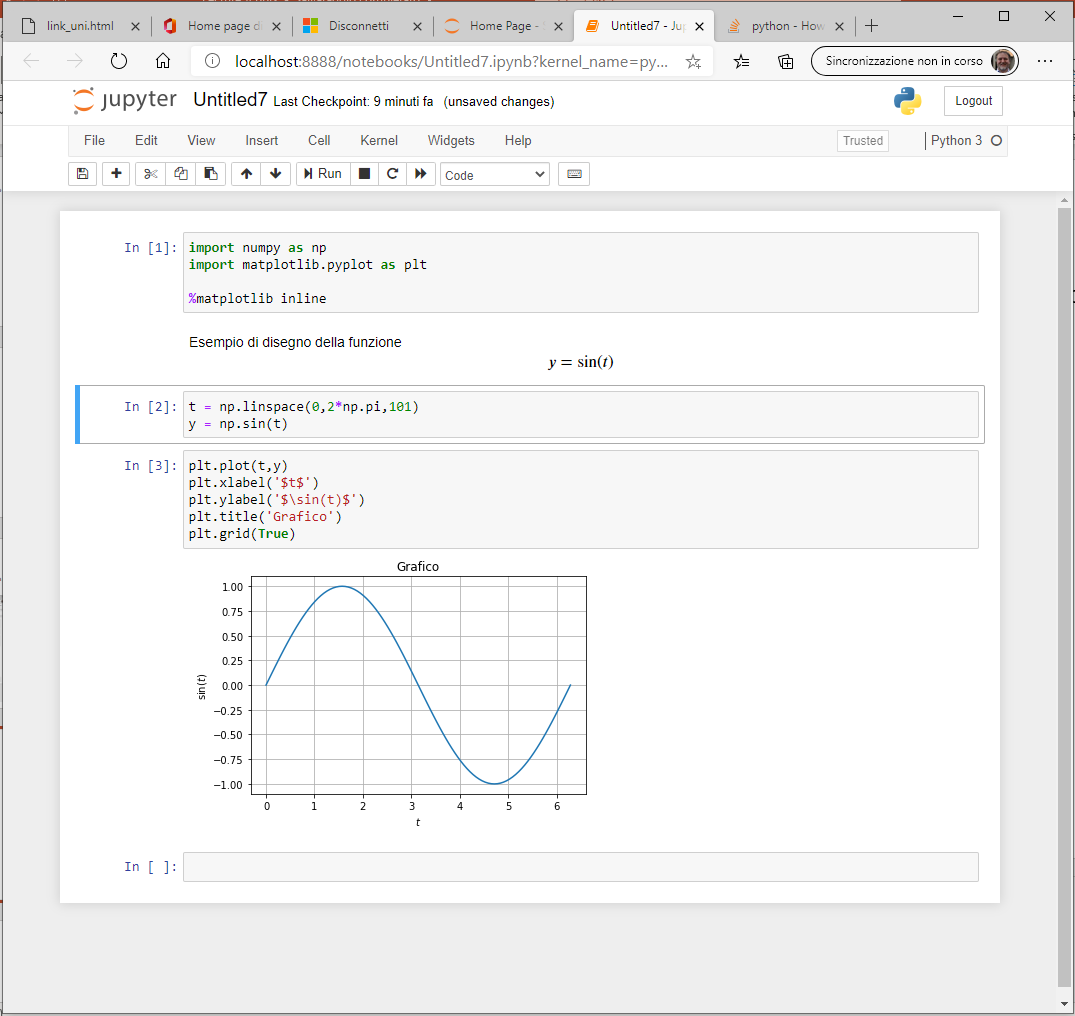 JUPYTER NOTEBOOKS
The notebook server

In Markdown cell html (markup) code can be executed.
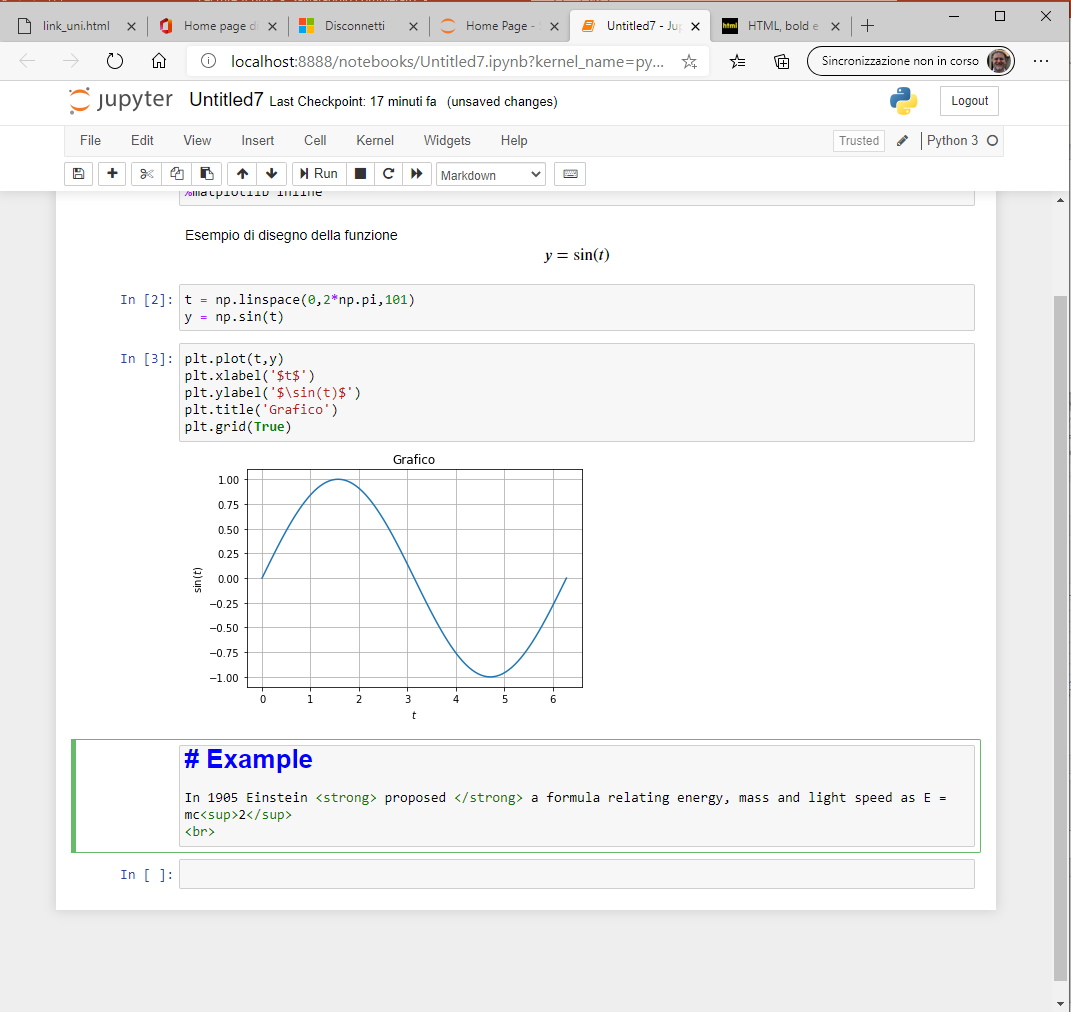 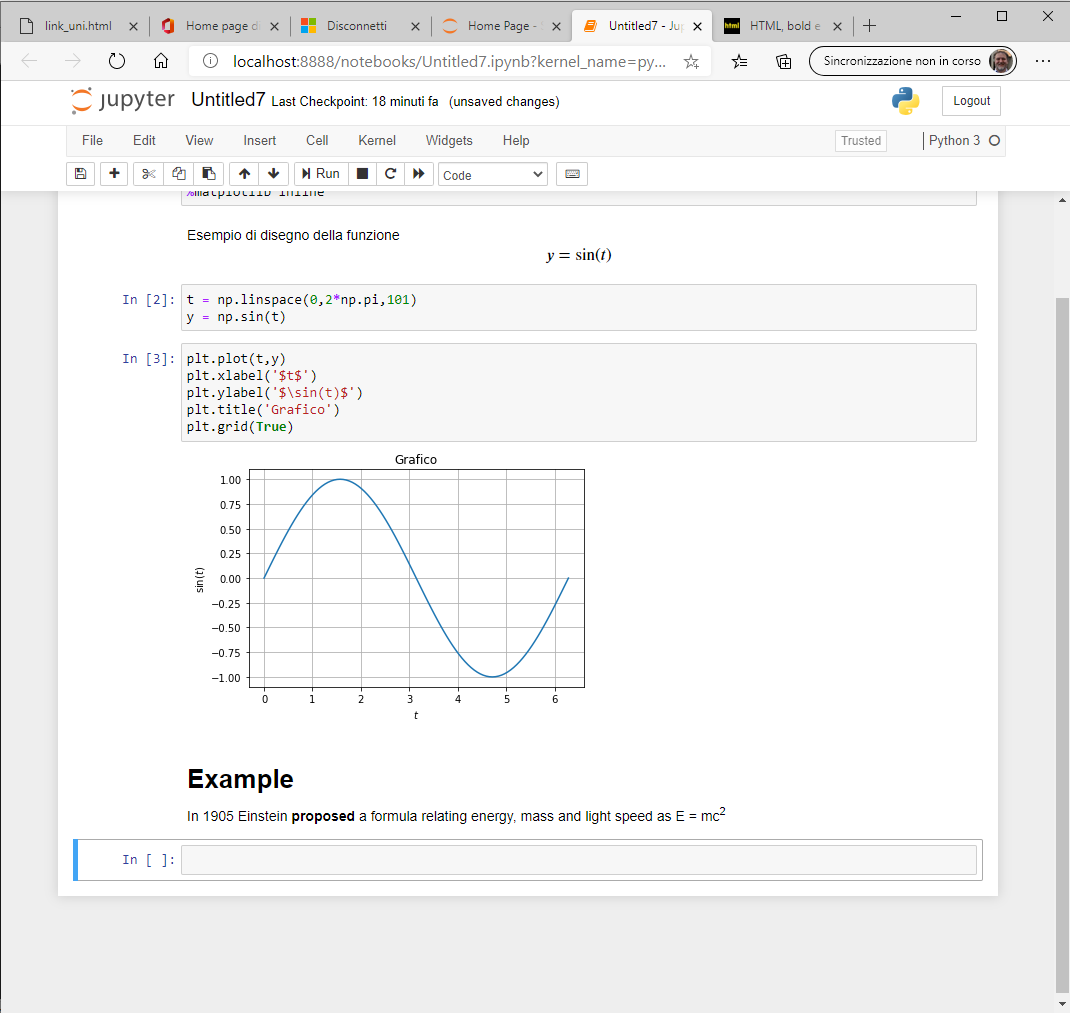 JUPYTER NOTEBOOKS
The notebook server

It is possible to edit the code previously inserted and see what happens!
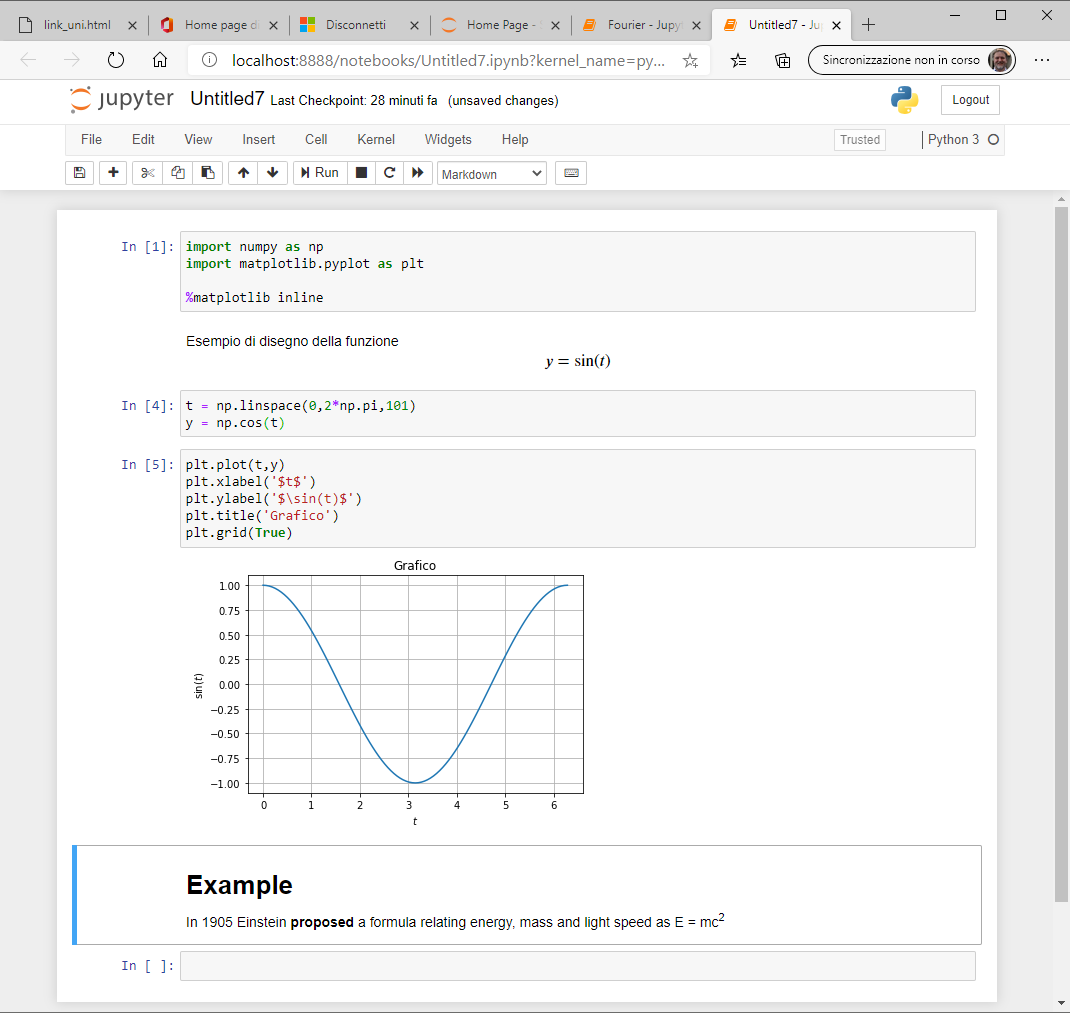 JUPYTER NOTEBOOKS
The notebook server

It is possible to define interactive controls.
See https://ipywidgets.readthedocs.io/en/latest/examples/Using%20Interact.htm
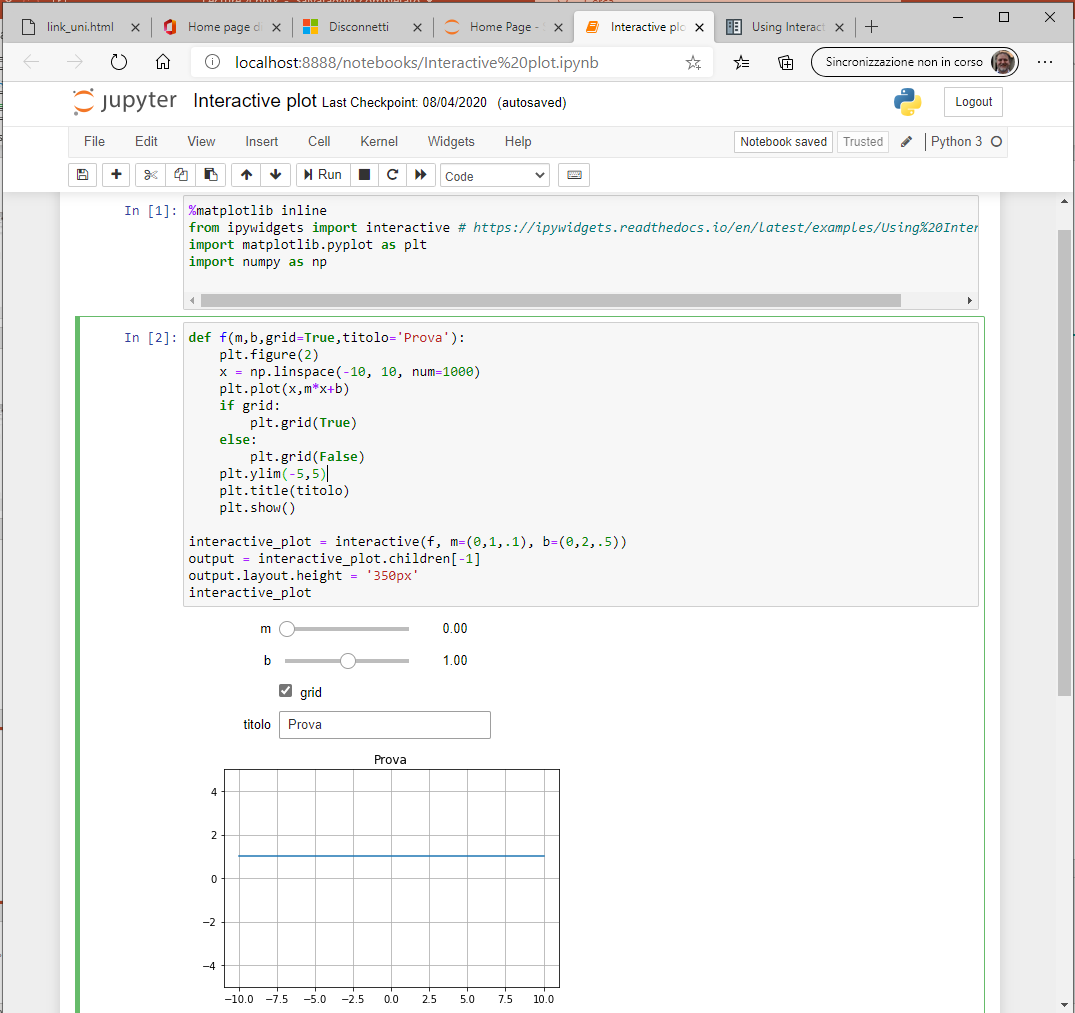 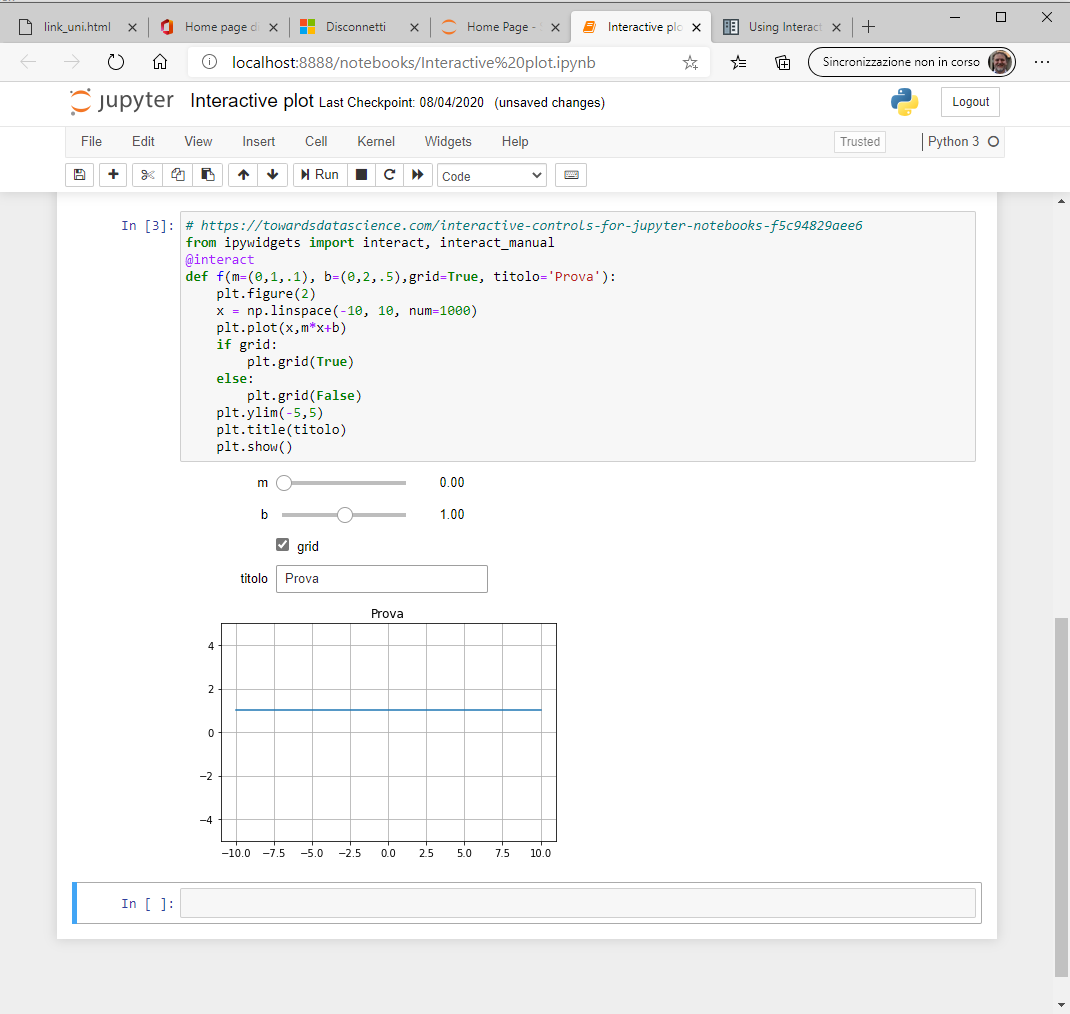 [Speaker Notes: «@interact is usefull if you are interested in exploring some data, and manipulating the "view" of some data.
Say you have precipitation graph per days for year 2000 to 2019, you don't want to plot 19 graph, you want to have 1 graph with a slider to select which year you want to see. Then you can do
@interact(year=(2000, 2019)) def plot_graph(year): ... That's it. You don't want to reuse the widget; you just interested in the interactivity and ability to change the "view". In this case we don't care about the user input. We really only care about changing some view parameters.
interactive() is there if you actually want to build something more tightly integrated; but for most data scientist inputing data via widgets is not that usefull. It is also a bad habit as this prevent the notebook from being reproducible with "restart and run all" as result depends from user input.» (from https://www.reddit.com/r/IPython/comments/cs4beg/whats_the_point_of_ipywidgets_interact_v/)]
JUPYTER NOTEBOOKS
The notebook server

Note that several actions are possible on the notebook (for example, clear output and/or restart the cell).
Moreover, it is also possible to export the notebook, for example to LaTeX format
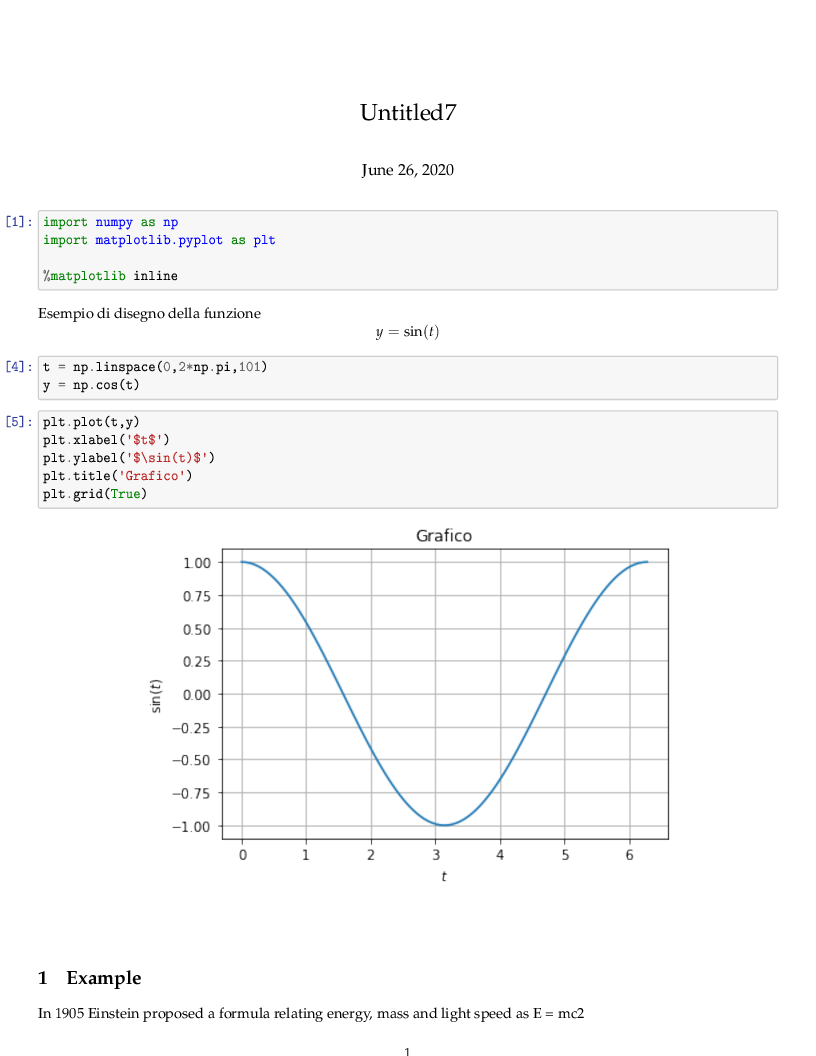 JUPYTER NOTEBOOKS
Magic commands

Jupyter Notebook inherits some magic commands from IPython 

%timeit            evaluate the time of execution of a command

%run               execute code in a script

%store varname     save the variable 

%store –r varname  load the variable

%who               list names in global scope

%matplotlib inline plot the graphs in the notebook
[Speaker Notes: for more information on %store https://ipython.org/ipython-doc/stable/config/extensions/storemagic.html]
Error handling
TRY/EXCEPT statement
In some situation the code can generate an error.
If the error was taken into account during programming, it can be handled without interrupting the flow of the code. Otherwise the program interrupts its running.

Non handled error

N = [100., 80., 0., 90., 75.]
Namm = 80.
for n in N:
    print("Carico: ", n)
    FS = Namm/n
    print("Fattore di sicurezza: ", FS)
Error handling
Handled error

N = [100., 80., 0., 90., 75.]
Namm = 80.
for n in N:
    print("Carico: ", n)
    try:
        FS = Namm/n
        print("Fattore di sicurezza: ", FS)
    except ZeroDivisionError:
        print("Carico nullo!")
Error handling
Handled error

N = [100., 80., 0., 90., 75.]
Namm = 80.
for n in N:
    print("Carico: ", n)
    try:
        FS = Namm/n
    except ZeroDivisionError:
        print("Carico nullo!")
    else:
        print("Fattore di sicurezza: ", FS)
Remark

This is the preferred syntax, since the block of code which can generate the error is separated from the remaining part of the code.